Achondroplasia.expert literature review
November 2024
Achondroplasia.expert is organized and funded by BioMarin. This material has been developed in conjunction with the Achondroplasia.expert Editorial Committee.
For Healthcare Professionals Only© BioMarin 2025. All Rights Reserved. EUCAN-ACH-00330 01/25
Anatomical characteristics of cervicomedullary compression on MRI scans in children with achondroplasia
FMS is recognised as one of the most common and serious complications associated with ACH in infancy and early childhood
This study aimed to expand upon the AFMS to identify further anatomical characteristics in children with ACH that may allow for the development of standardised indications for decompression surgery and a standardised evaluation of effect of medical treatment on critical intracranial structures
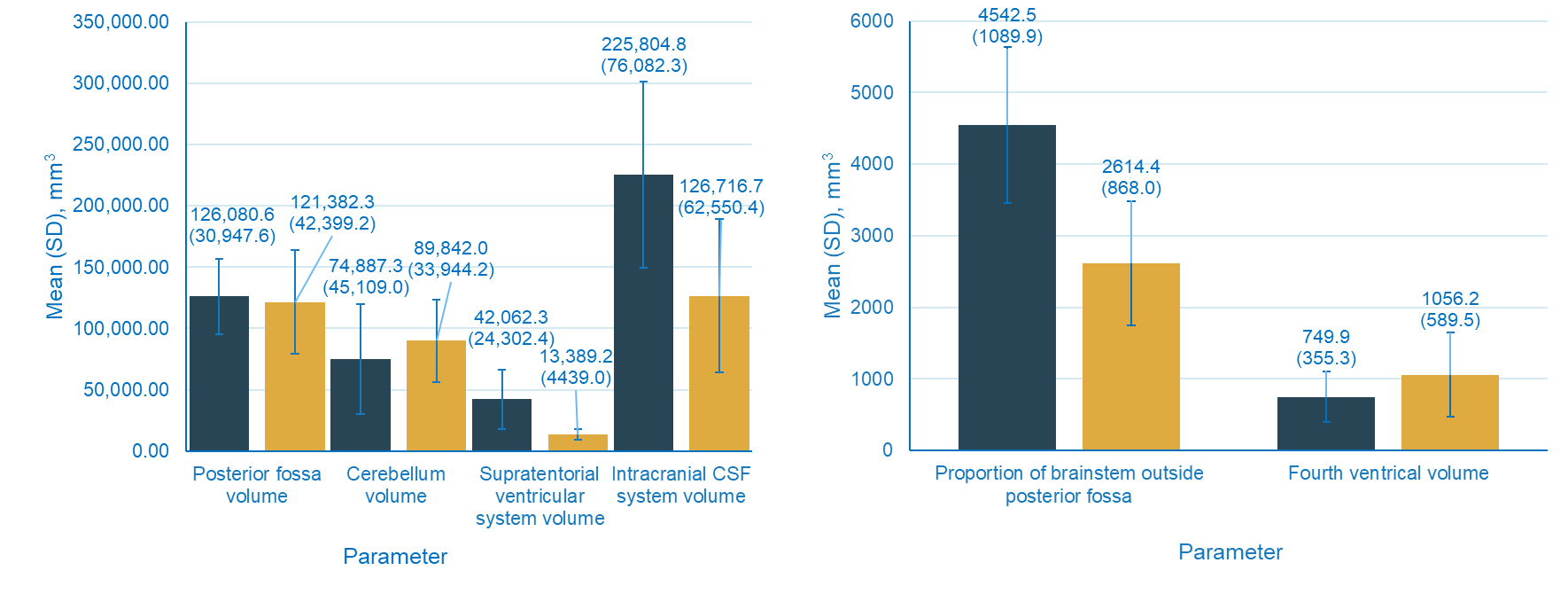 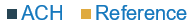 MRI analysis of anatomical structures, in combination with the AFMS may provide a standardised indication for decompression surgery in children with ACH
* p values established from Mann-Whitney U test for independent samplesACH, achondroplasia; AFMS, achondroplasia foramen magnum score; FMS, foramen magnum stenosis; MRI, magnetic resonance imaging.
Trautwein I, et al. J Imaging. 2024. doi: 10.3390/jimaging10110291.
Achondroplasia: aligning mouse model with human clinical studies shows crucial importance of immediate postnatal start of the therapy
The benefits of immediate postnatal ACH treatment have yet to be clearly demonstrated, and could take years to prove given the duration of clinical trials
This study compared ACH therapy given immediately after birth with therapy started later and identified the main benefits of immediate postnatal treatment in a preclinical mouse model of ACH
This study provides evidence that immediate postnatal therapy is beneficial for improved skeletal growth and prevention of sequelae associated with ACH
*This product is not approved for use in patients with ACH. ACH, achondroplasia; IOS, intraoccipital; ISS, intersphenoidal synchondroses; OD, once daily; SC, subcutaneous; SOS, sphenoccipital; μCT, micro-computed tomography. Rico-Llanos G, et al. J Bone Miner Res. 2024. doi: 10.1093/jbmr/zjae173.
Oral Infigratinib* Therapy in Children with Achondroplasia
Preclinical data in a mouse model of ACH showed infigratinib restored FGFR3 activity, and improved skeletal growth, and the size and shape of the foramen magnum versus untreated controls
The PROPEL2 Phase 2 trial evaluated safety and efficacy of oral infigratinib in children with ACH between the ages of 3 and 11 years
All patient experienced at least one AE during treatment
No patients had an SAE or grade 4 or 5 event
10% patients had TRAEs†
Oral infigratinib treatment did not result in any apparent major safety concerns and increased the AHV in children with ACH
*This product is not approved for use in patients with ACH †All TRAEs were mild. These events were dyspepsia and flatulence, a decrease in vitamin D level, decreased appetite, and hyperphosphatemia. ACH, achondroplasia; AE, adverse event; AHV, annualised height velocity; CFB, change from baseline; SAE, serious adverse events; TRAE, treatment related adverse events. 
Savarirayan R, et al. N Engl J Med. 2024. doi: 10.1056/NEJMoa2411790.